5) Volumes of revolution
Chapter CONTENTS
Your turn
Worked example
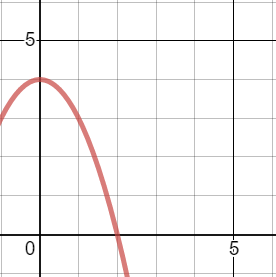 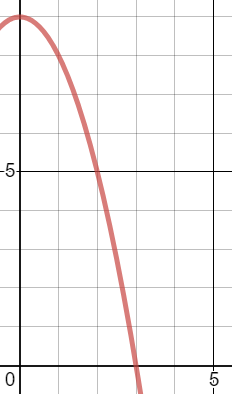 Graphs used with permission from DESMOS: https://www.desmos.com/
Your turn
Worked example
Your turn
Worked example
Your turn
Worked example
Your turn
Worked example
Chapter CONTENTS
Your turn
Worked example
Your turn
Worked example
Your turn
Worked example
Your turn
Worked example
Your turn
Worked example
5.3) Adding and subtracting volumes
Chapter CONTENTS
Your turn
Worked example
Your turn
Worked example
Your turn
Worked example
5.4) Modelling with volumes of revolution
Chapter CONTENTS
Your turn
Worked example
Your turn
Worked example
Shown